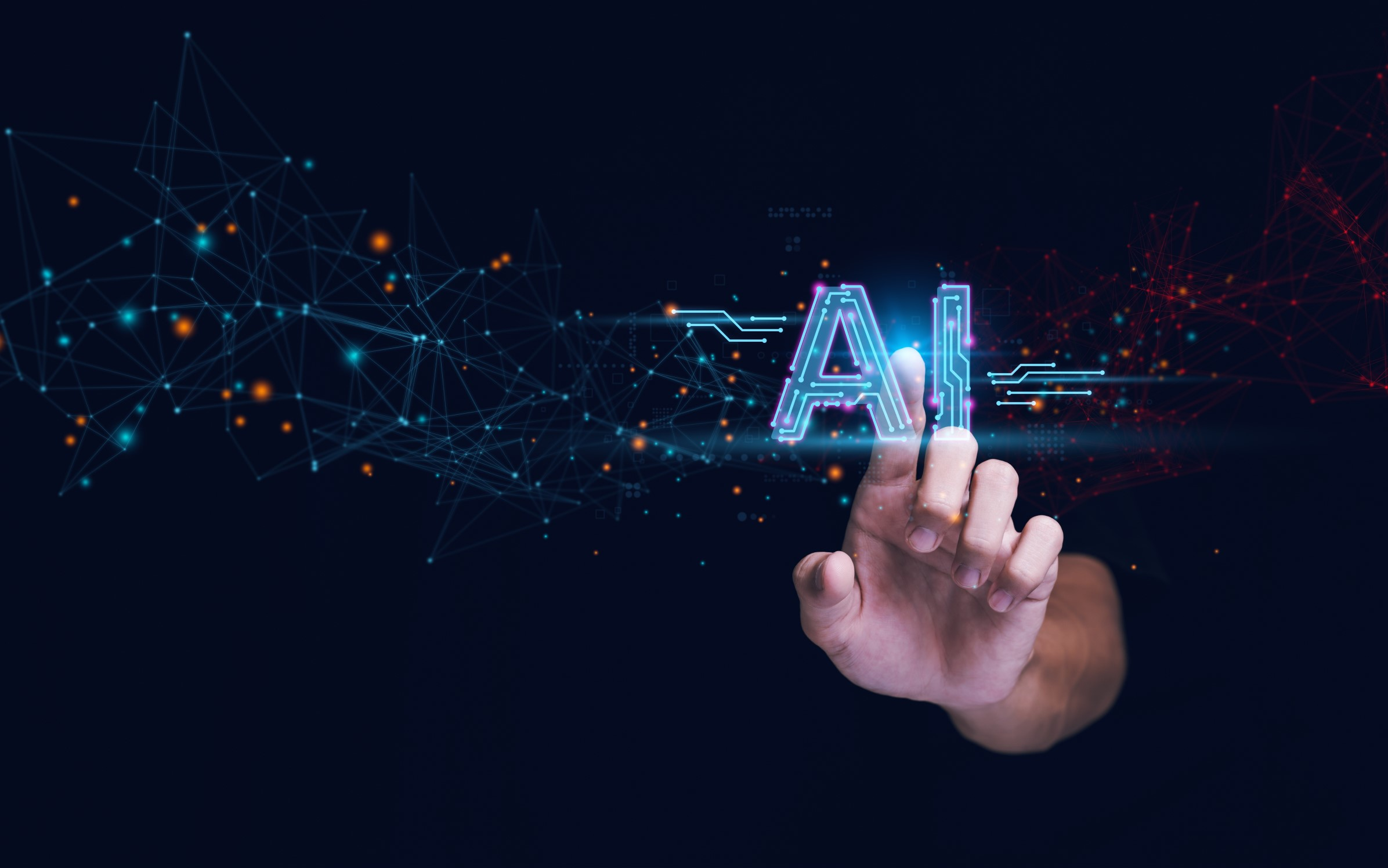 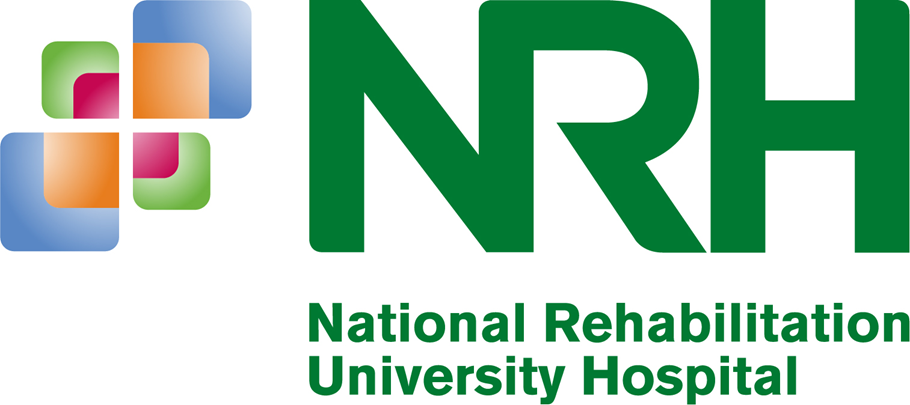 Harnessing AI for inclusive education and employment: new possibilities for physical, cognitive and communication access
Marie Cox (Senior Speech and Language Therapist)
Sharon Leahy (Senior Occupational Therapist)
NRH
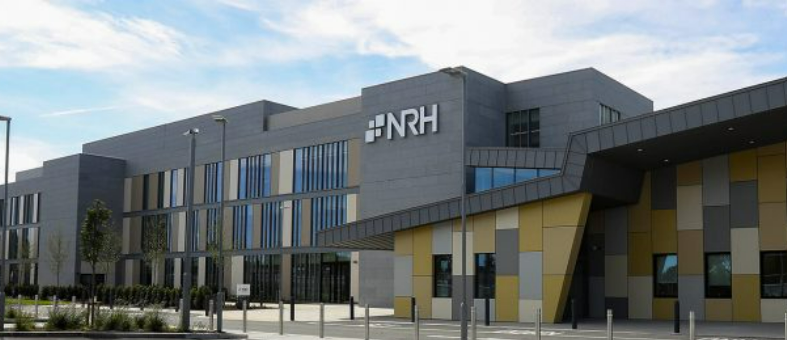 [Speaker Notes: -Outline NRH 
-Introduce AT service in the NRH]
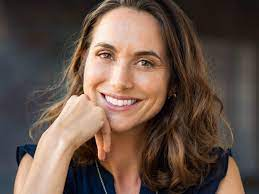 Jane
Subarachnoid Haemorrhage – 2 years post onset
Return to work – HR Executive Officer
Concerns: Note taking for meetings was a concern, handwriting difficulties, dual tasking challenging 
Goals: to be able to take notes in meetings

Tools: 
Otter AI
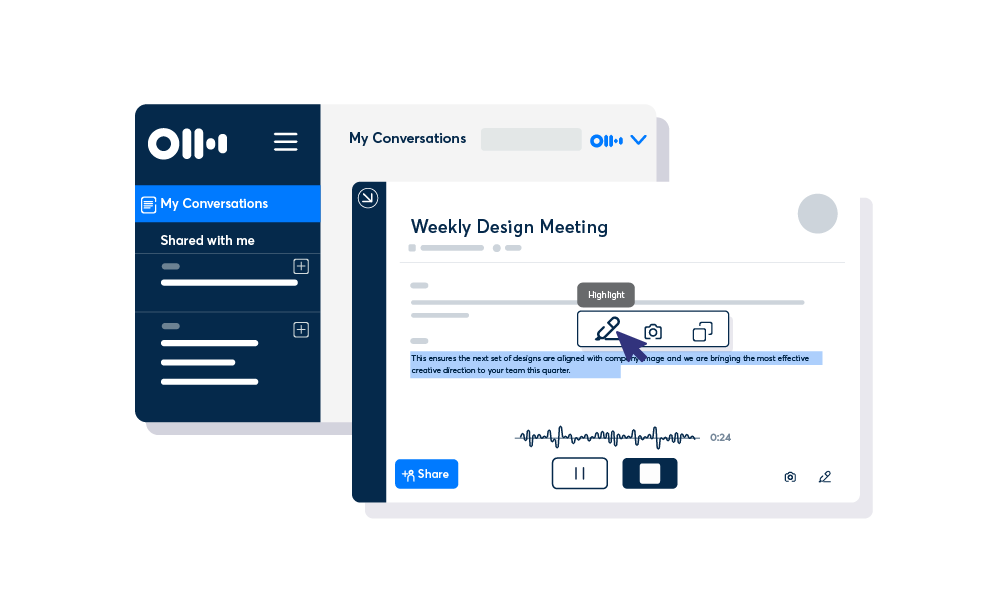 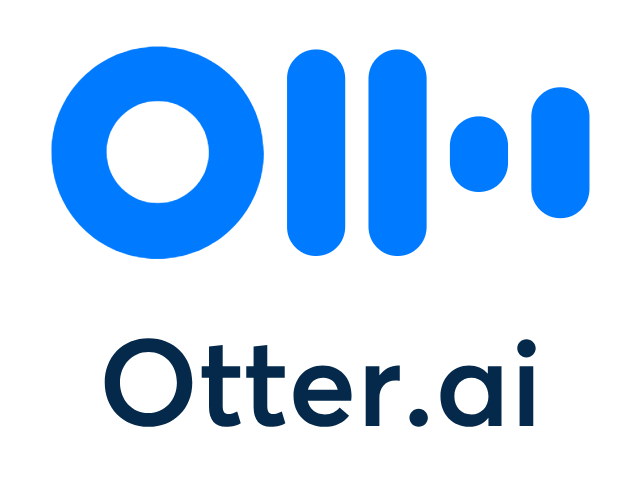 [Speaker Notes: UF
Otter AI – Note taking and transcription with keyword summaries, audio recording and 30 second summary. Can assign action items from meeting. Can be used in Zoom and Teams. 
GDPR issues – need consent to use]
Otter ai
[Speaker Notes: Organization in relation to folders
Keywords summary 
Play back with highlight 
Audio transcription 
Rename speakers 
Can add pictures to the note
Can add comments]
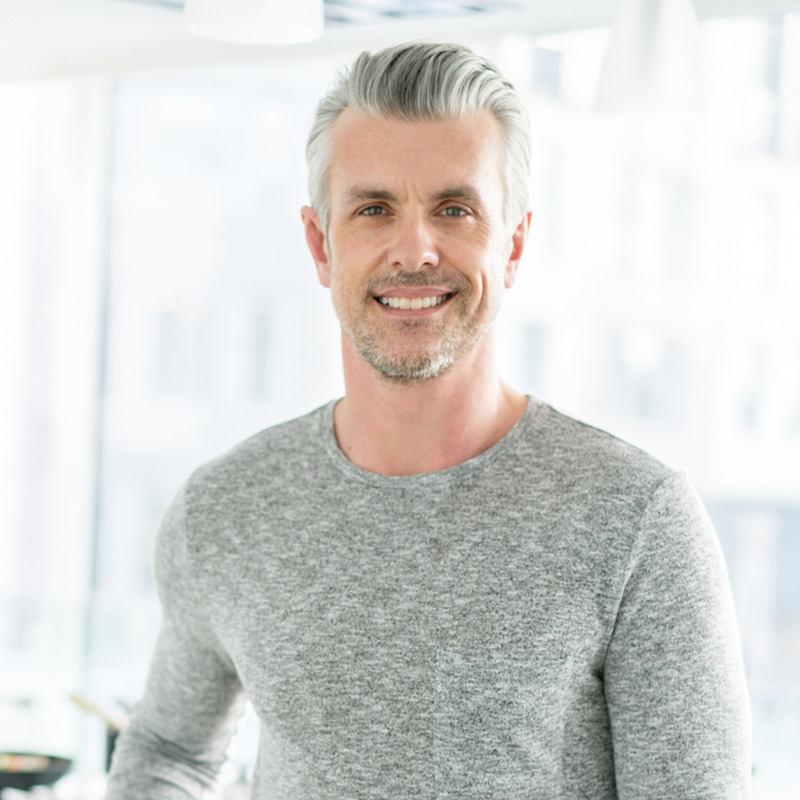 Michael
Stroke – 10 months post onset
Return to work – freelance advertising copywriter 
Concerns: Difficulty with formulating and organising his thoughts; Word finding difficulties (circumlocution strategy)
Goals: to be able to write appropriate emails and generate appropriate text for adds

Tools:
Copilot 
Goblin Tools
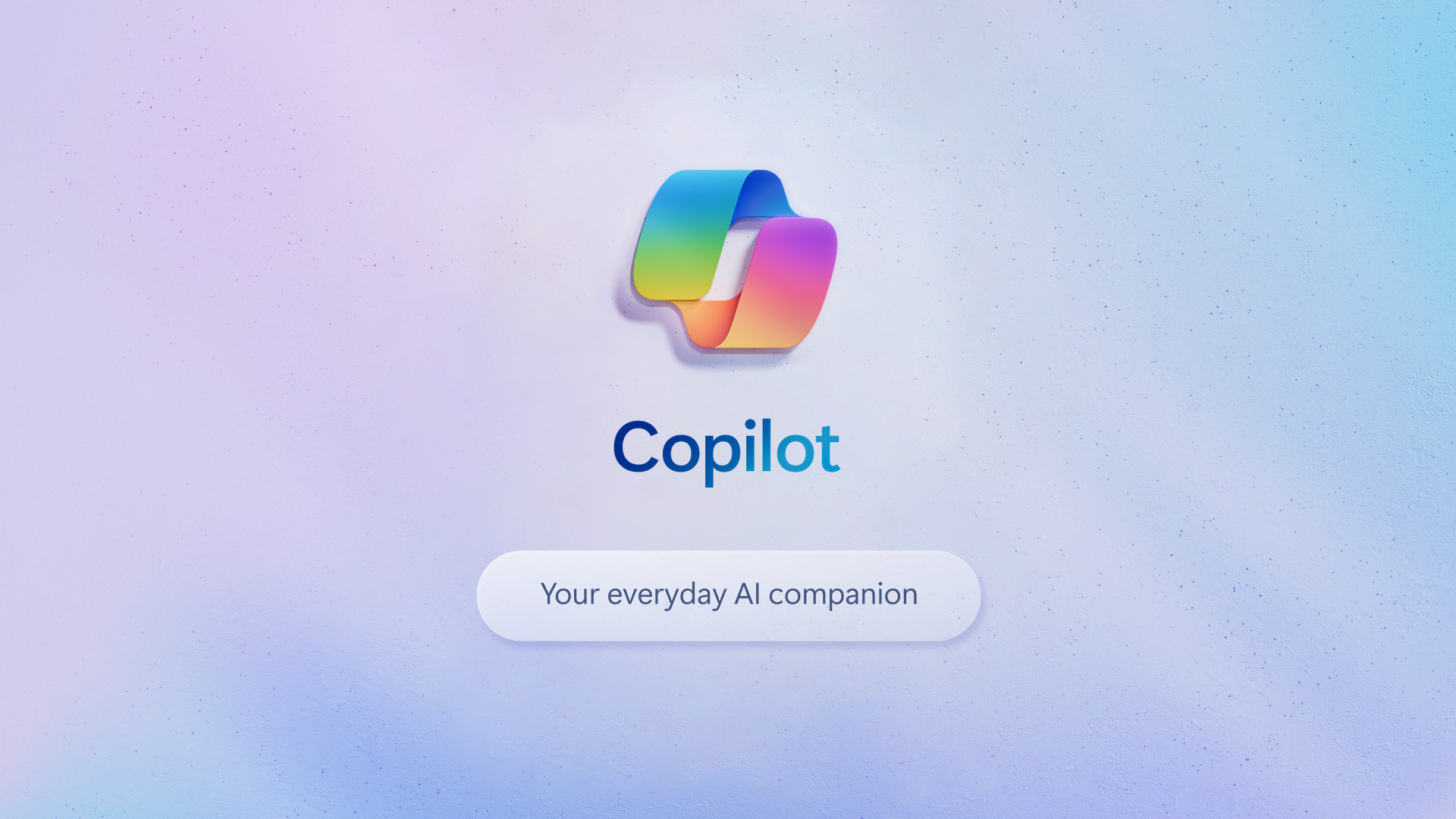 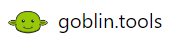 [Speaker Notes: KM
Goblin Tools – Formalizer – More to the point and thesaurus (single word) modes]
Goblin tools
[Speaker Notes: Goblin Tools – Formalizer – More to the point and thesaurus (single word) modes]
Copilot
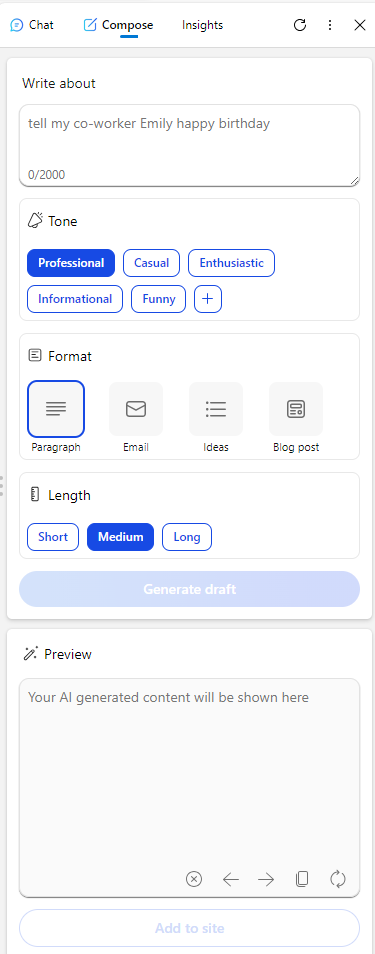 [Speaker Notes: Copilot embedded within Edge browser]
Thank you!